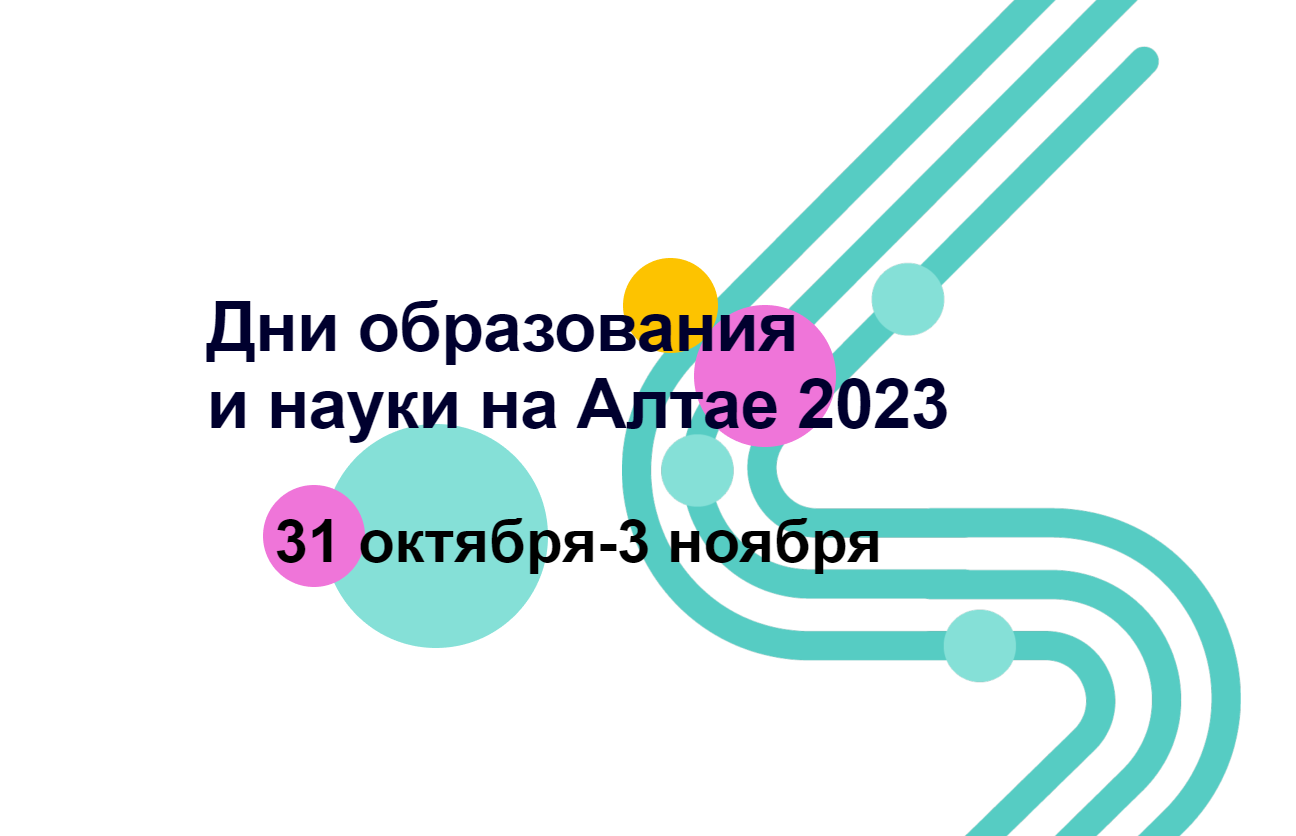 Рабочие программы по технологии ФГОС 3 поколения
Подготовила: 
Иваненчук Е.Е.
Руководитель  МО города Барнаула
Этапы разработки и создания рабочих программ1. Создание программы
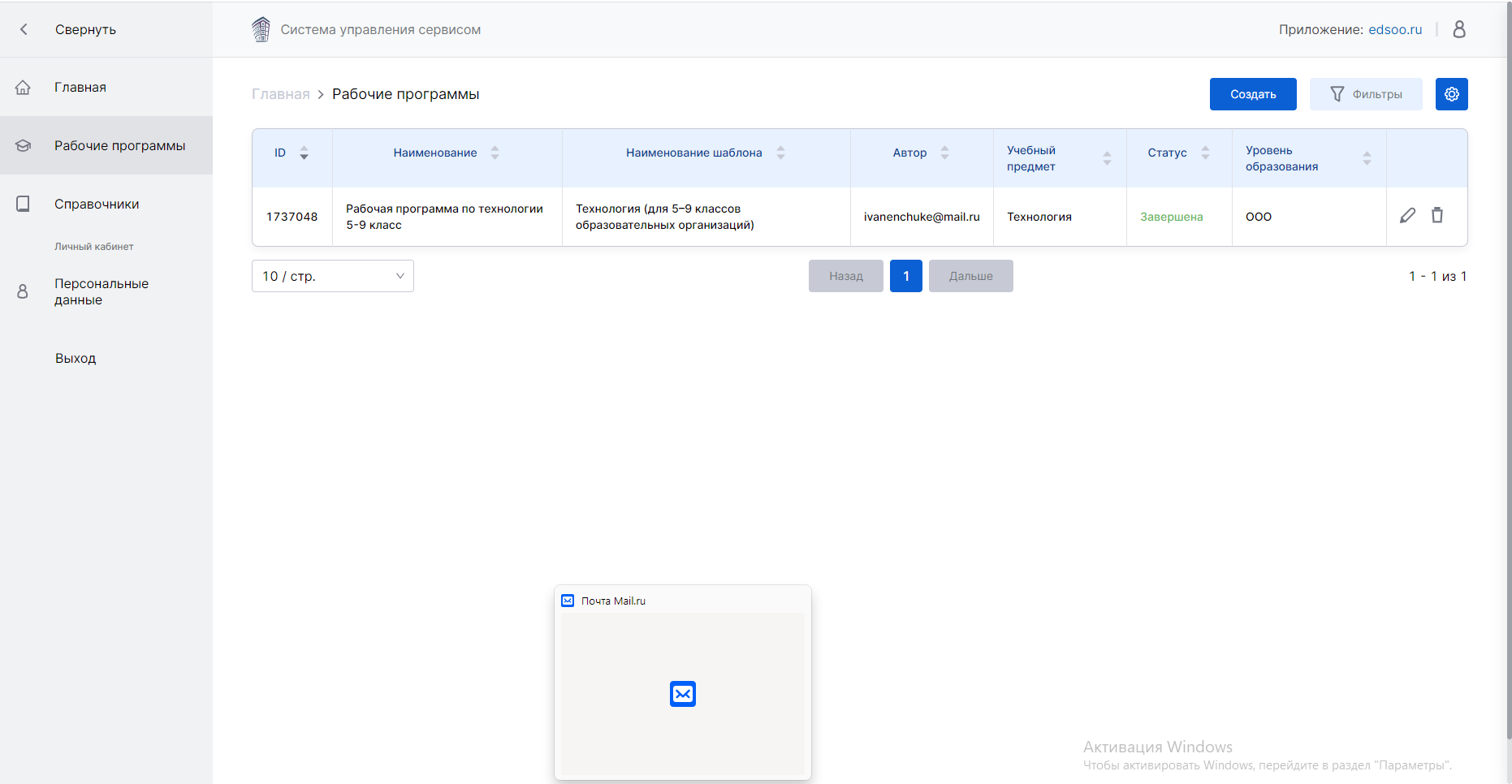 Этапы разработки и создания рабочих программ2. Выбор варианта.
В варианте 5,6х классов нет возможности редактирования (выбора вариативной части в конструкторе), но в ФРП представлен вариант 4, и на его основе есть возможность создания программы; 
В варианте 8,9 х классов есть выбор вариативной части, но возможности выбрать вариант 4 нет;
В конструкторе вариант 4 не представлен (он разрабатывается на основе ФРП).
Этапы разработки и создания рабочих программ2. Выбор варианта.
Этапы разработки и создания рабочих программ2. Выбор варианта.
Этапы разработки и создания рабочих программ3. Вариант 4.
Этапы разработки и создания рабочих программ3. Вариант 4.
Этапы разработки и создания рабочих программ4. Создание
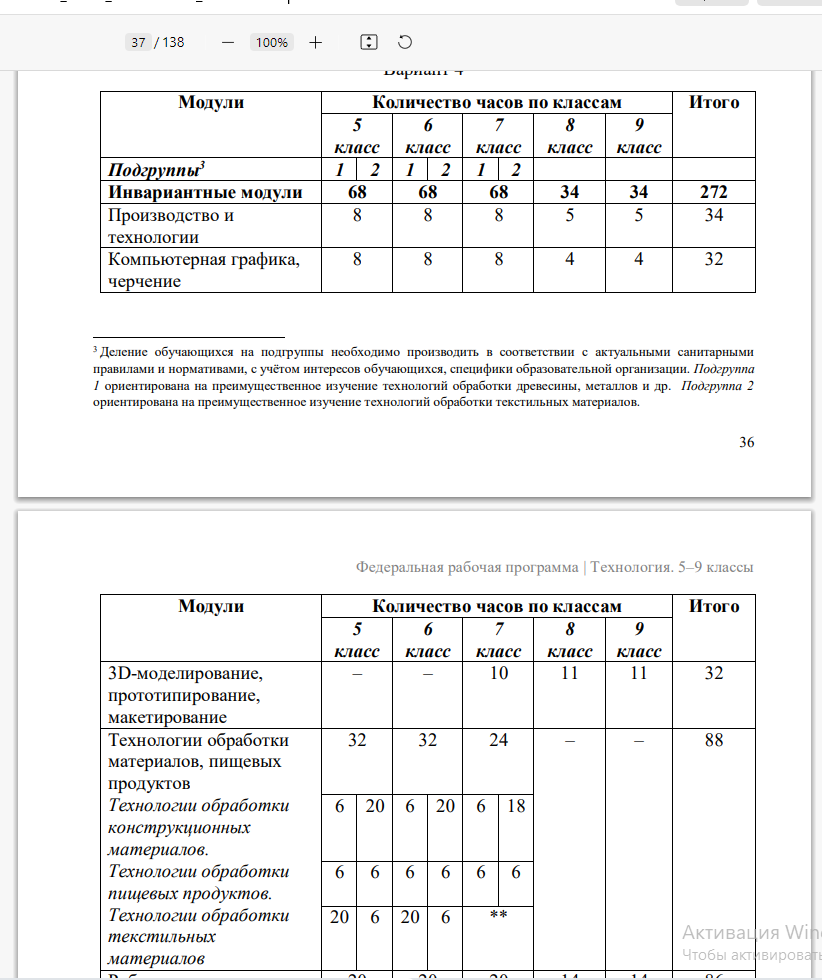 Этапы разработки и создания рабочих программ4. Создание
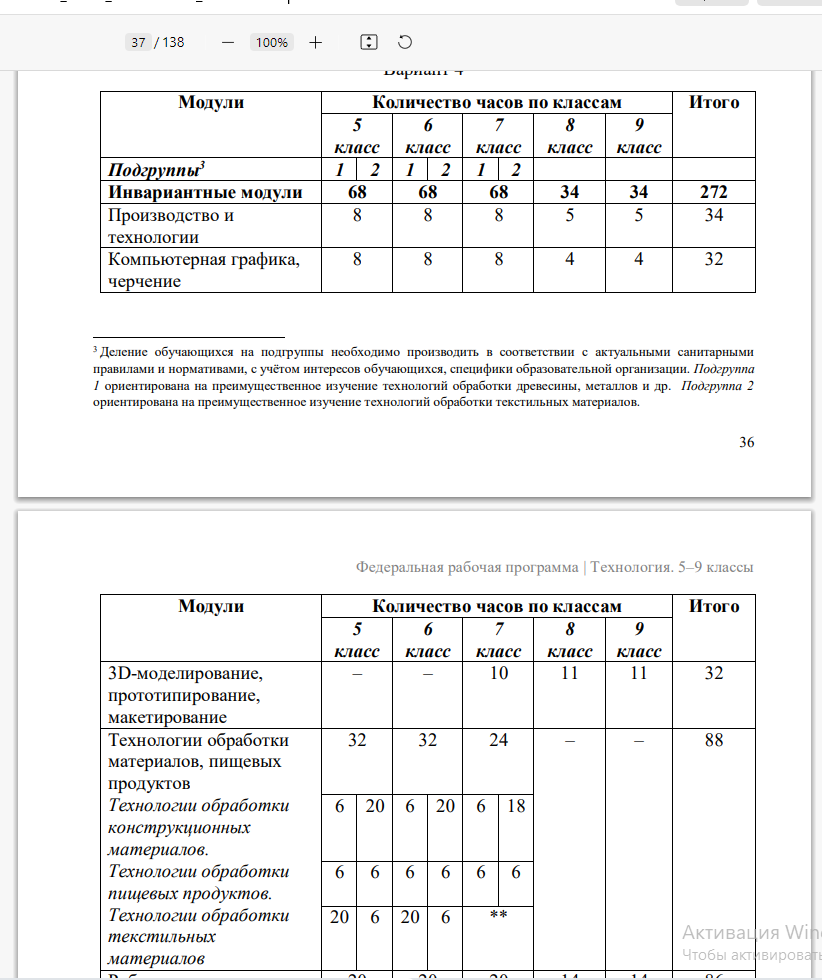 Этапы разработки и создания рабочих программ4. Создание
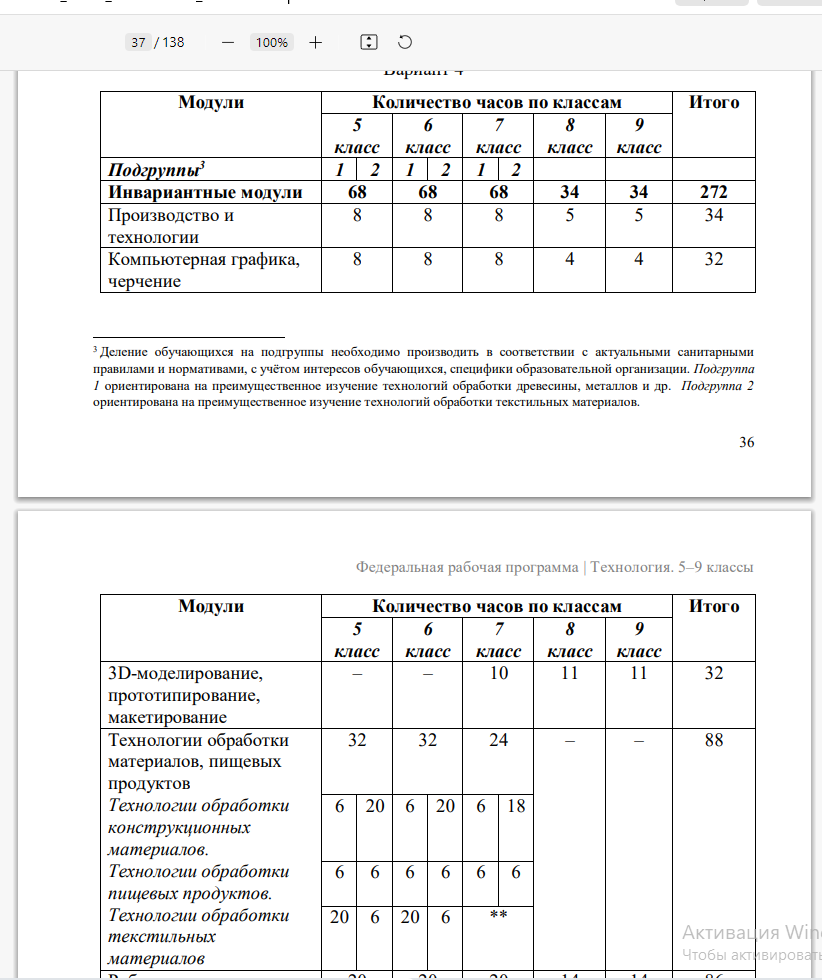 Этапы разработки и создания рабочих программ4. Создание
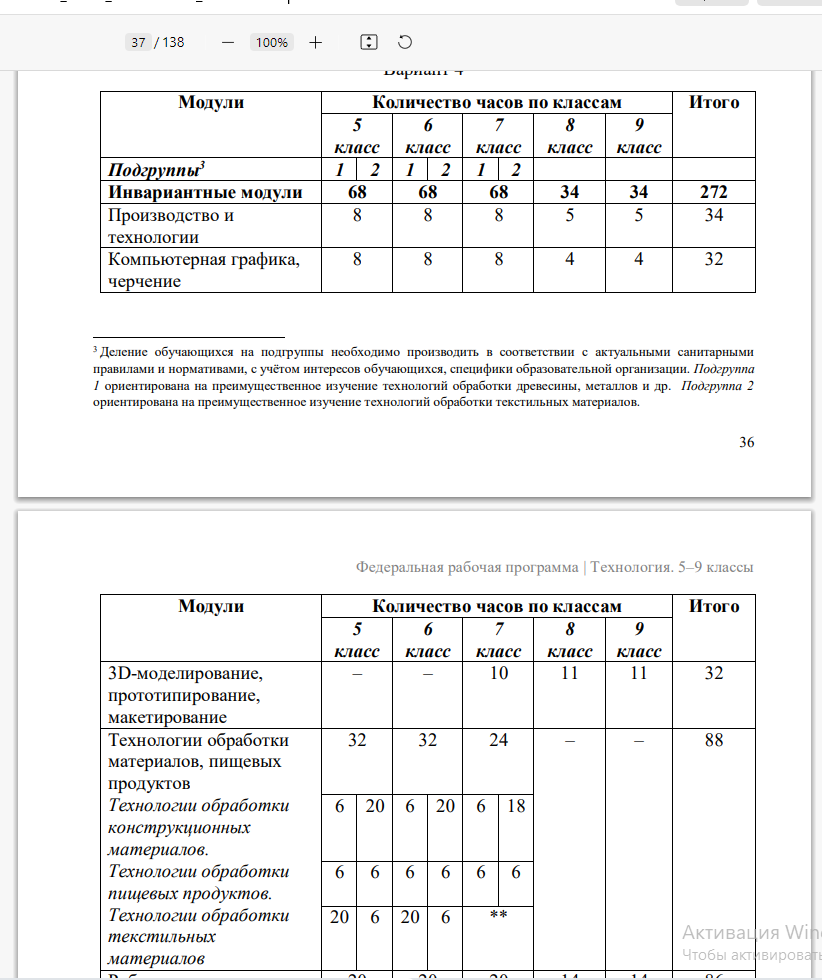 Этапы разработки и создания рабочих программ4. Профминимум «Билет в будущее»
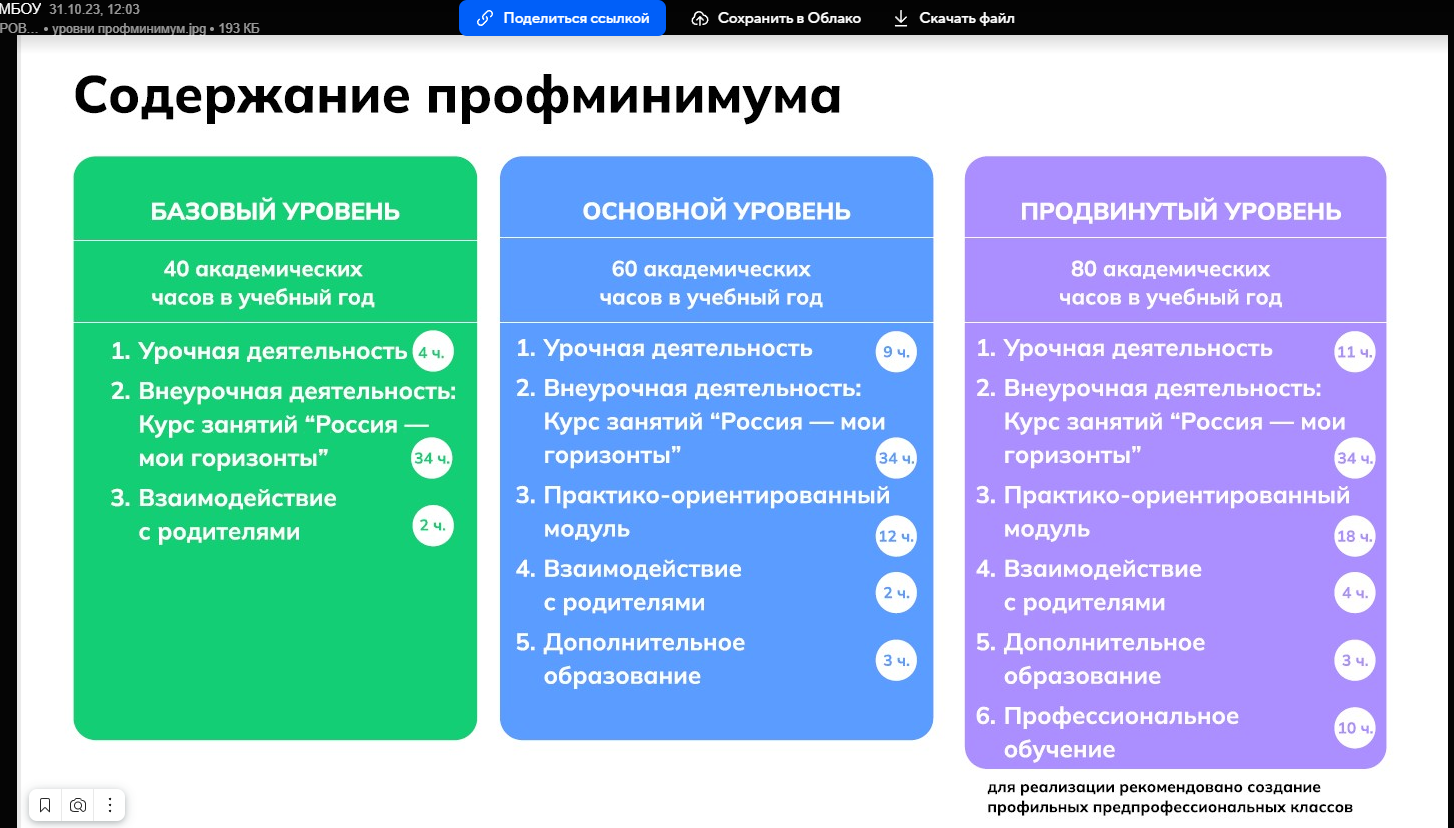 Этапы разработки и создания рабочих программ4. Профминимум «Билет в будущее» В программу модуль добавляется с 6 класса
Спасибо за внимание